Executive Women 4Christ Sponsorship Packages
Our annual Executive Women 4Christ Forum is a unique experience where Executive level, Christian women gather to elevate other women spiritually, intellectually, and relationally with the goal of making a bold difference in the world.

The profile is a Christ-follower first, at some point in her career she has held high-level leadership positions in her area of responsibility or currently serves as a leader in her own business or an organization with million-dollar annual revenues.
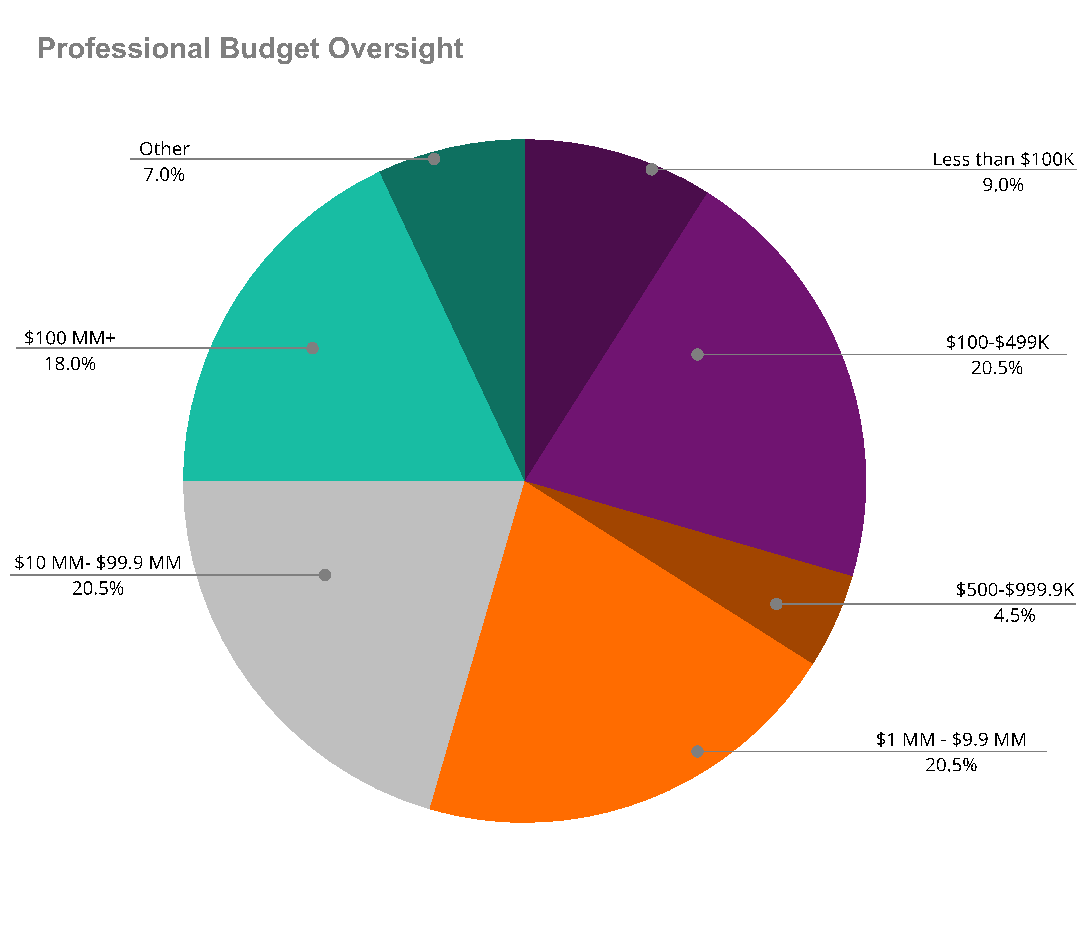 You’ll gain significant exposure to executive women who:

Have impactful decision-making and buying power
Have a network of other executives whom they influence
Have access to large teams as part of their leadership role
We hope you’ll join us at this annual event on the second weekend of June at the Broadmoor Hotel in Colorado Springs, Colorado.
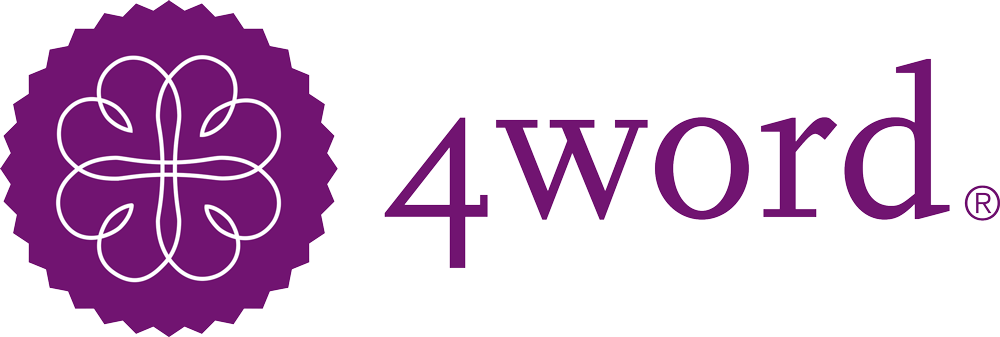